SPORTS
Unit 7: Lesson 5
“ks” words
Components of advertising flyers
Song with numbers up to 100
What are we learning this class?
Today we are looking at more letters. What letters are these?
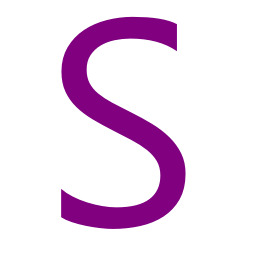 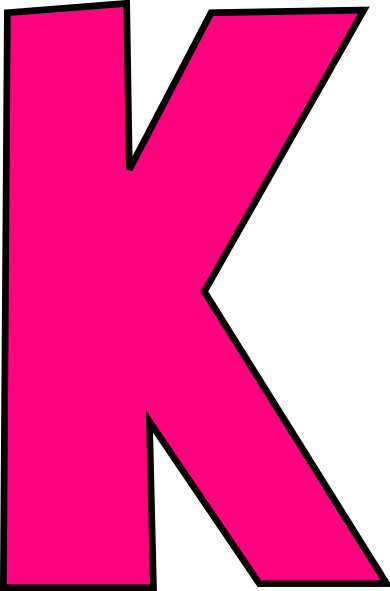 What sound do they make together?
Correct! K and S together make the “X” sound!
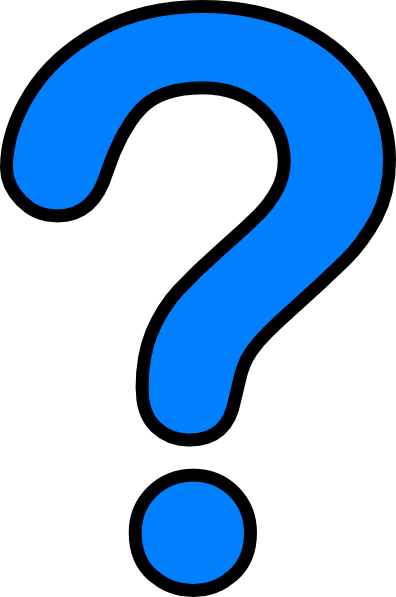 Can you think of any words that have “ks” in them?
What would you call this?
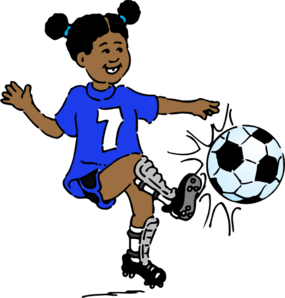 Hint: It ends with “ks”
____  ____  ____  K   S
Great work! Kicks! List another “ks” word below:
Here are some more “ks” words!
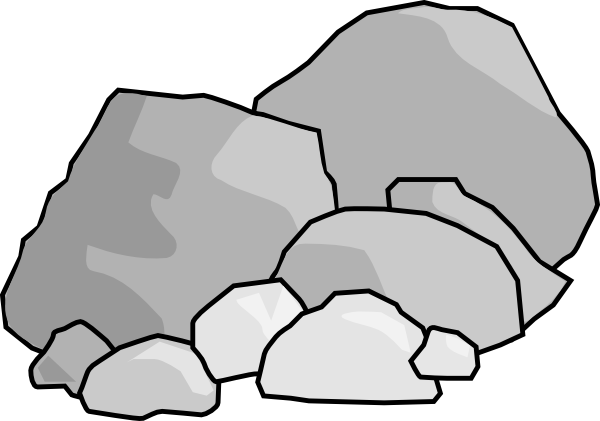 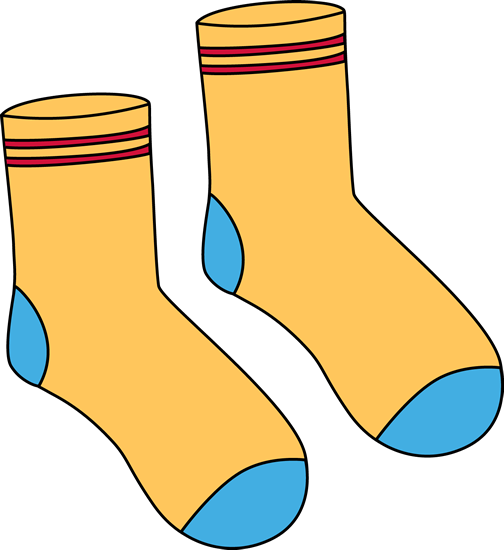 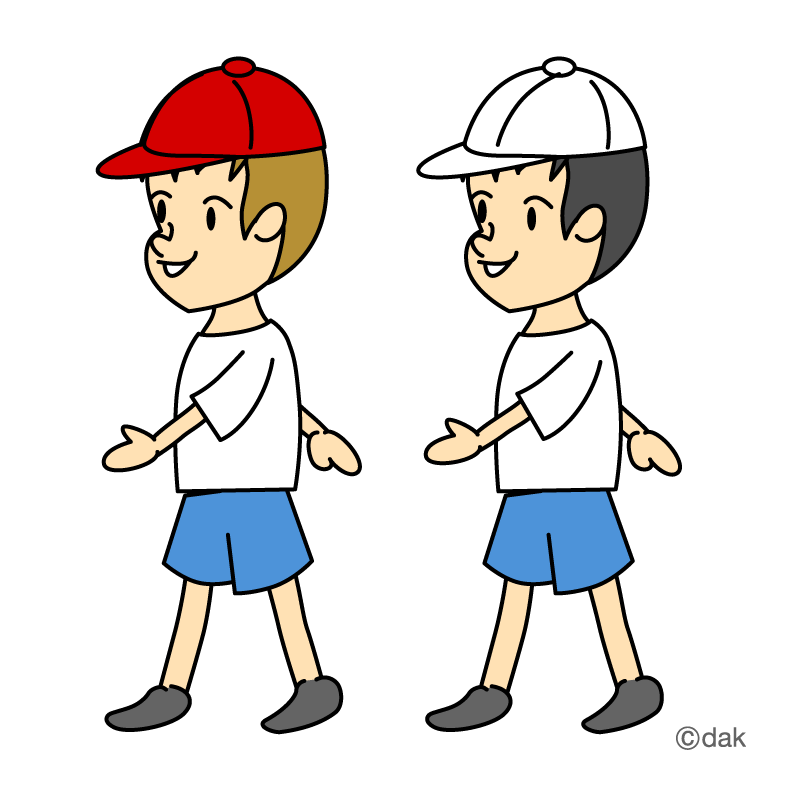 “X” and “KS” make the same sound
Which word has an X? Which has a KS?
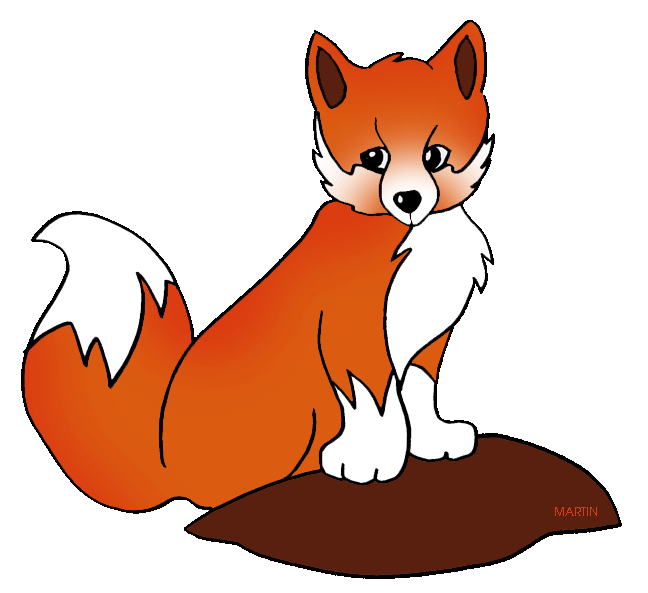 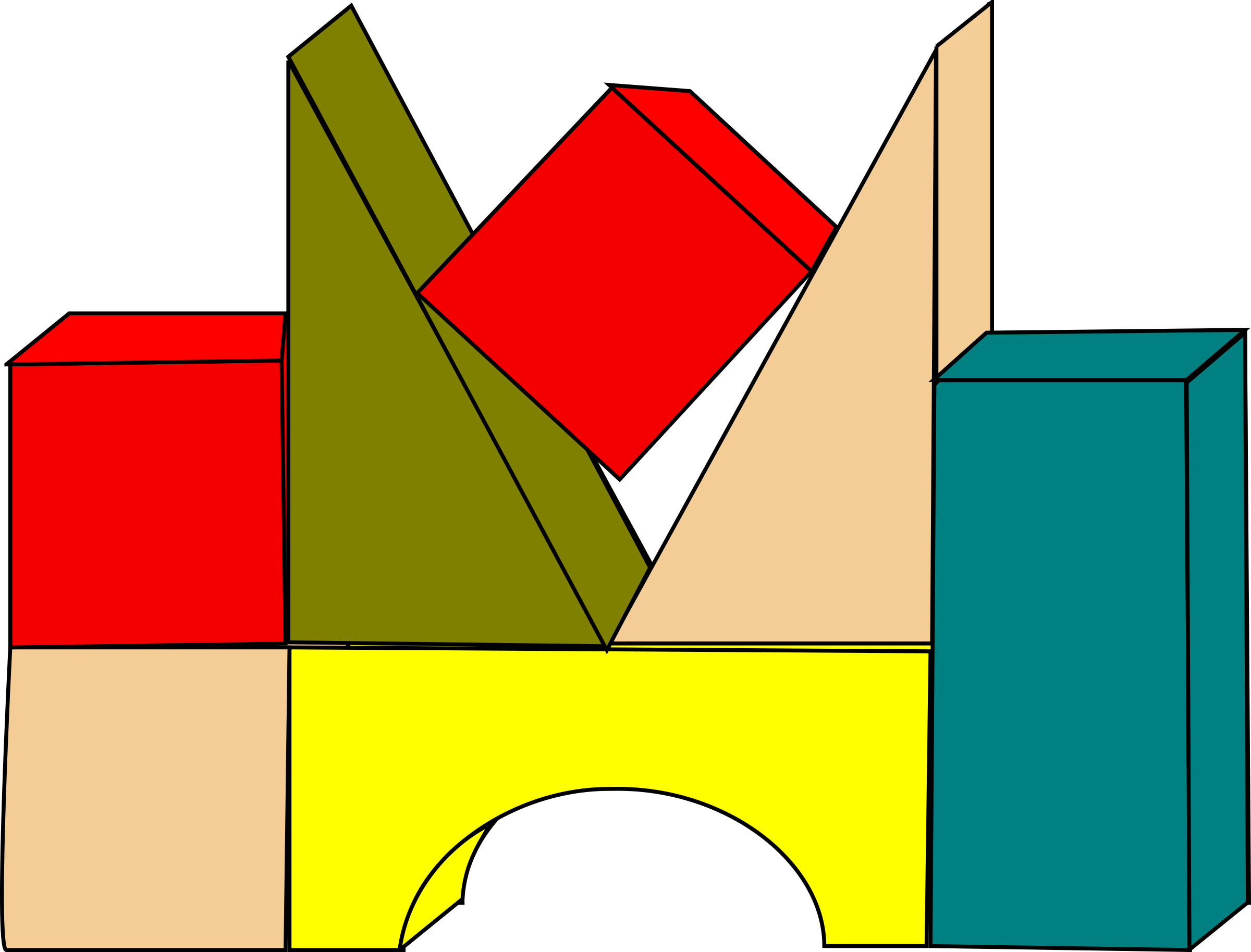 Which word has an X? Which has a KS?
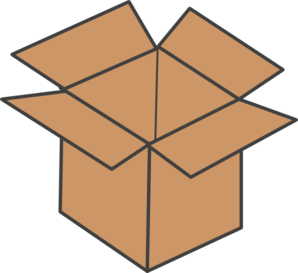 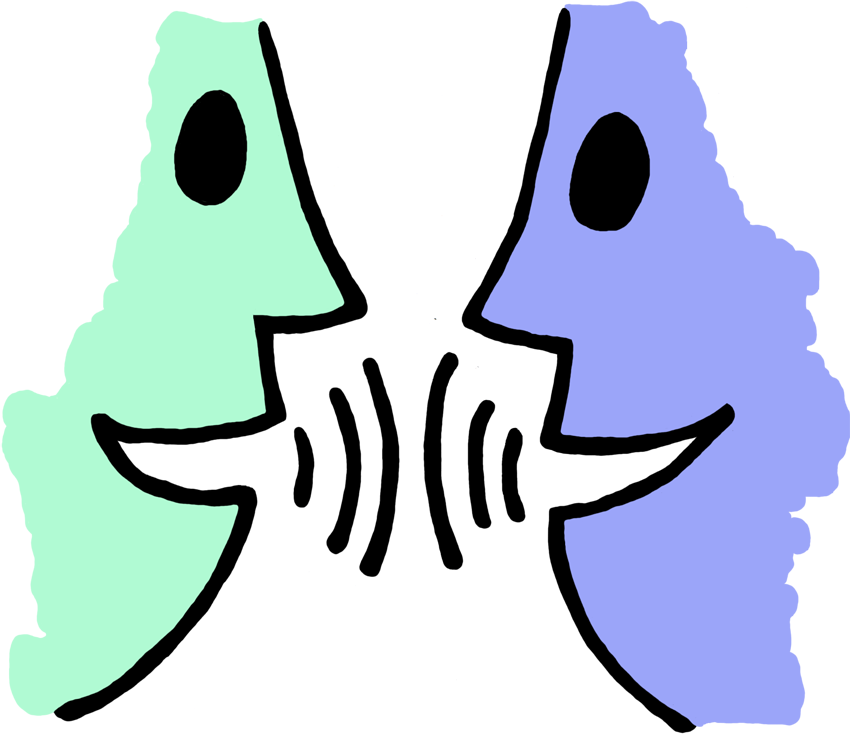 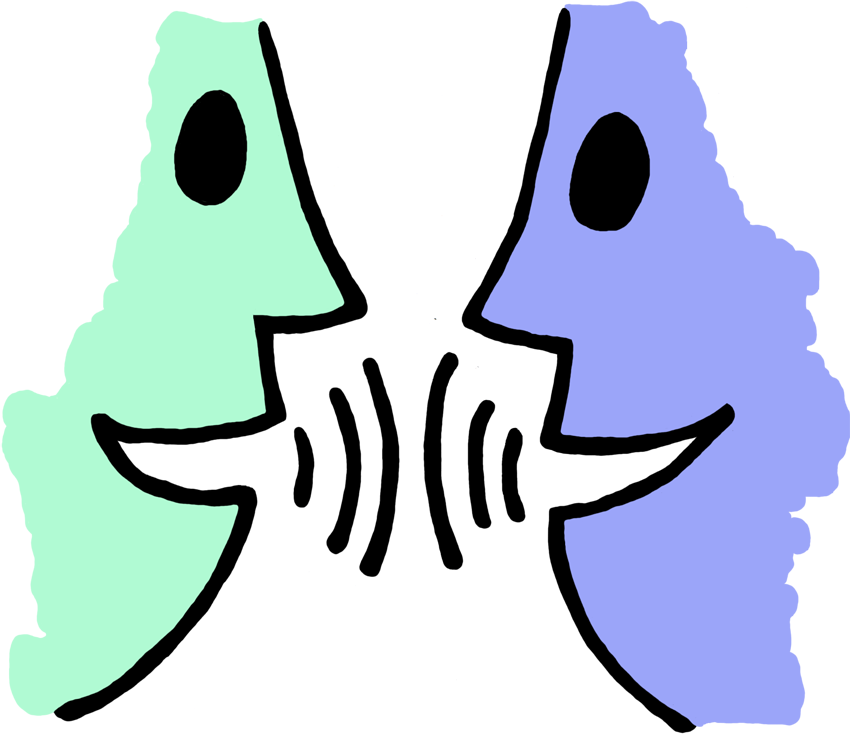 Nice work! Fill in the blank:
My coach _________ to my mom about my performance after every game.
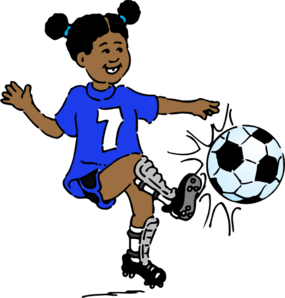 Fill in the blank:
Billy’s _________ are much stronger than mine.
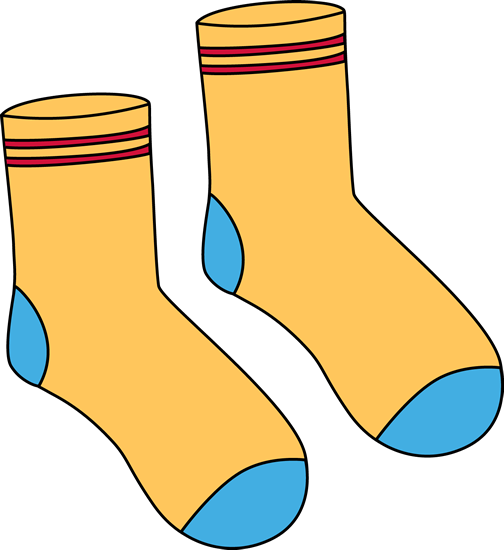 Fill in the blank:
Before I put on my shoes, I need my sports _____________.
Nice work! Try to write your own sentence
Use the words
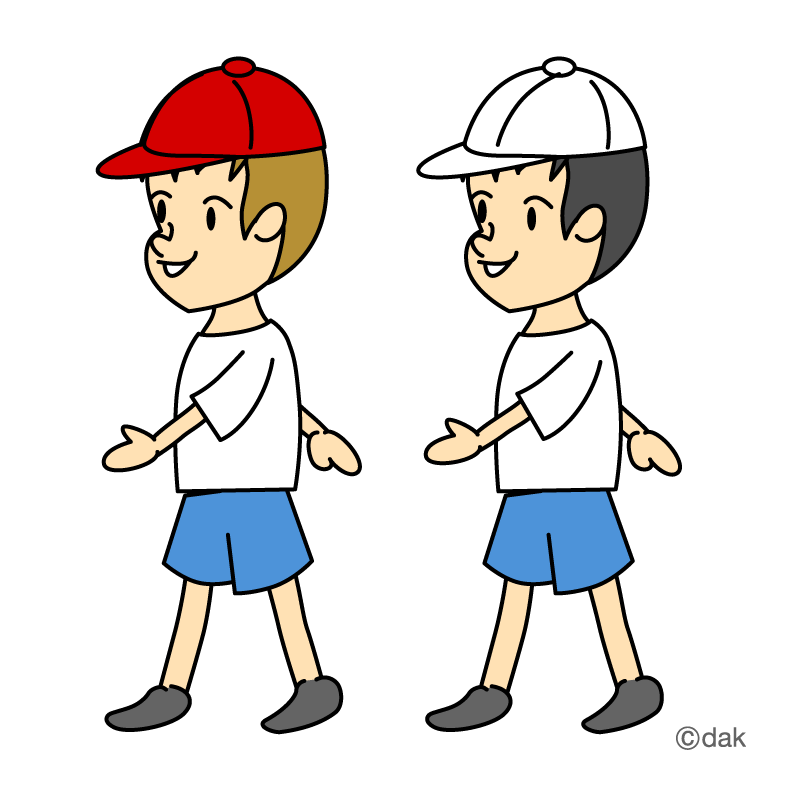 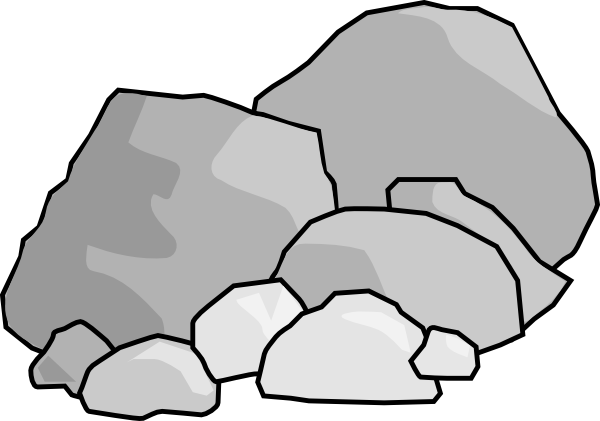 Rocks
Walks
Great work! Now we will begin to look at advertisements!
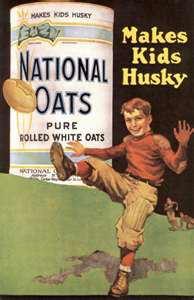 What do you notice about this advertisement?
Let’s look at an advertisement used for milk.
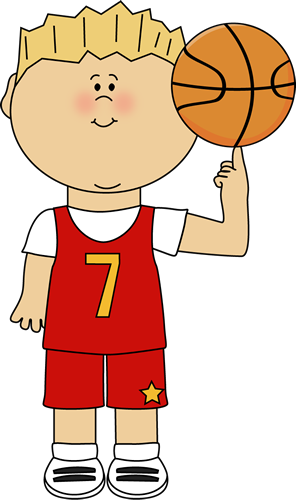 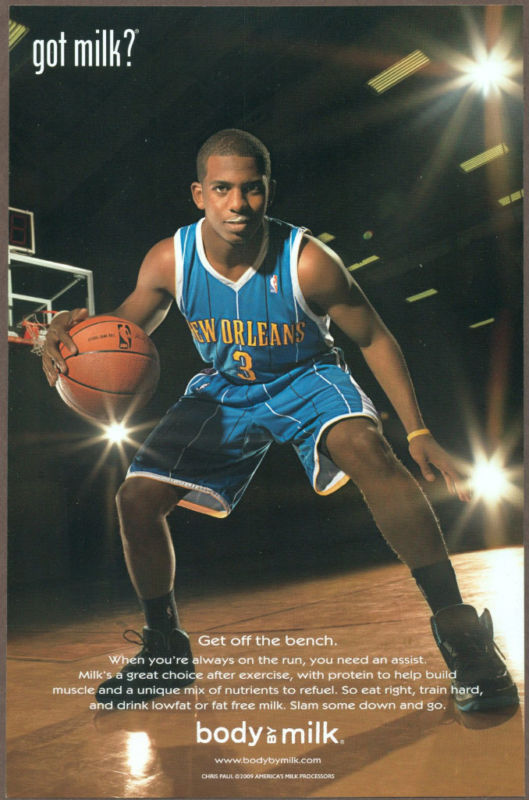 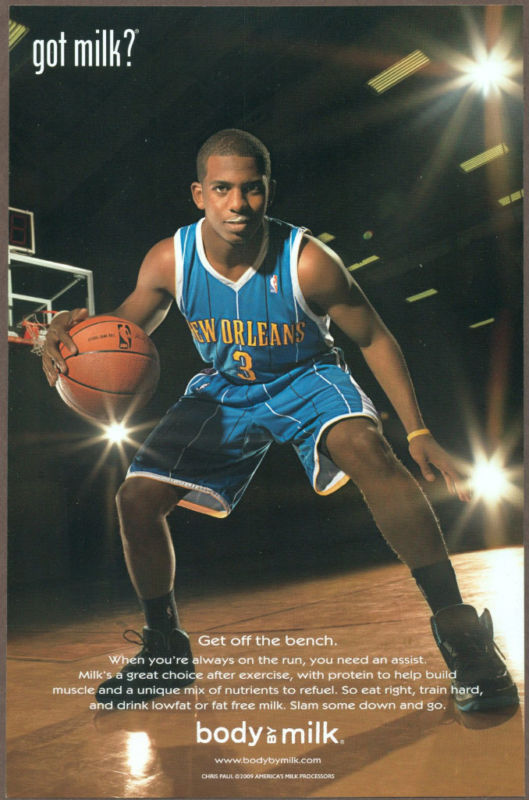 What is an advertisement?
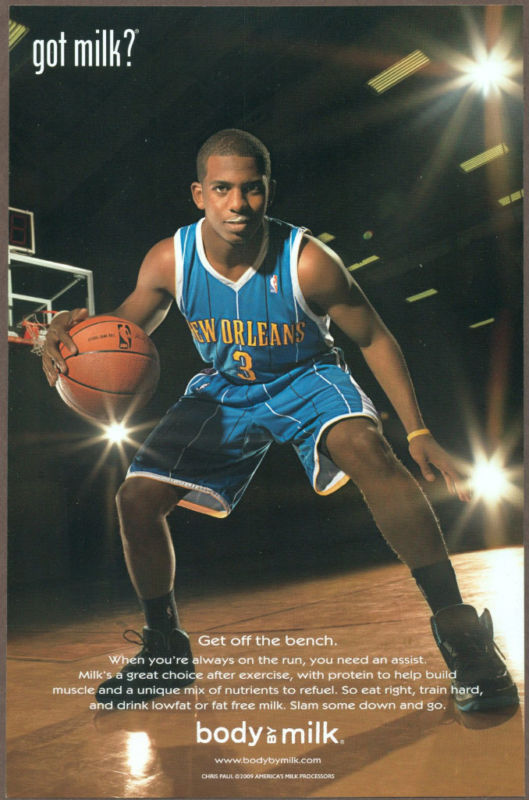 It is a commercial or flyer that makes a product popular and encourages people to buy it.
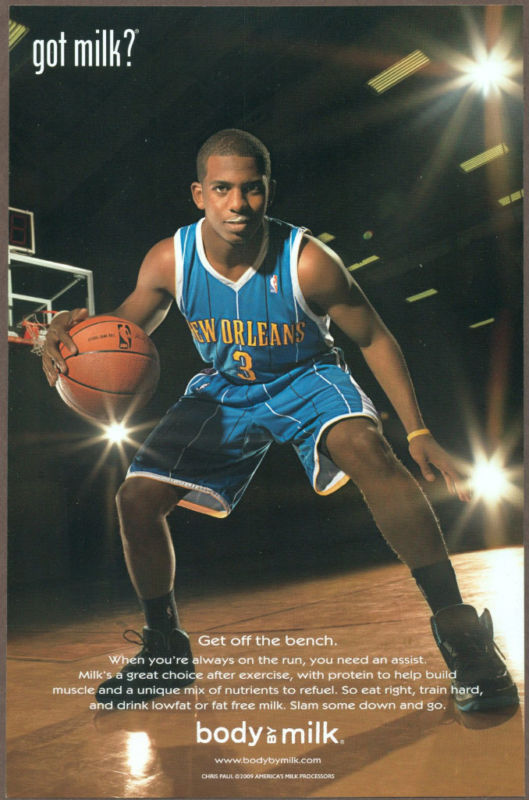 What is being advertised?How do you know?
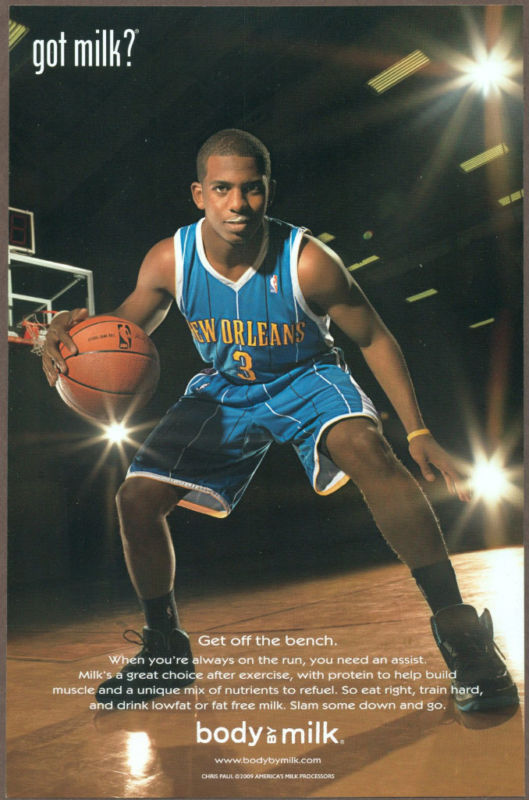 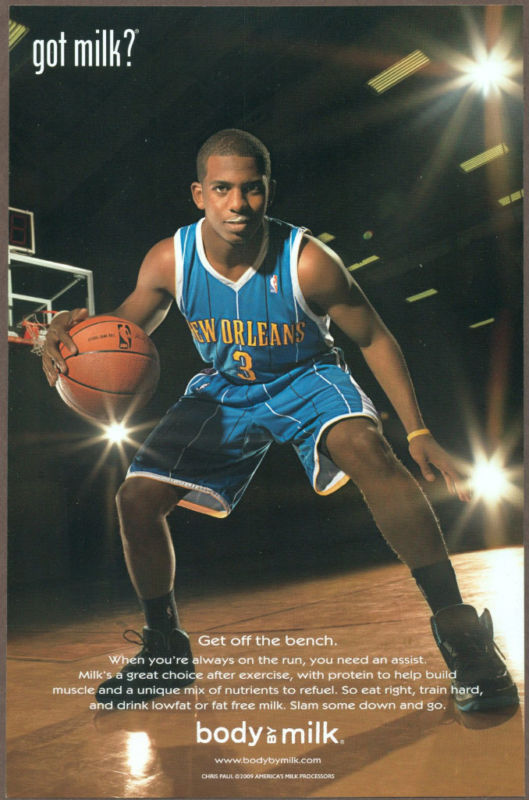 Slogan
Image
Ad Copy
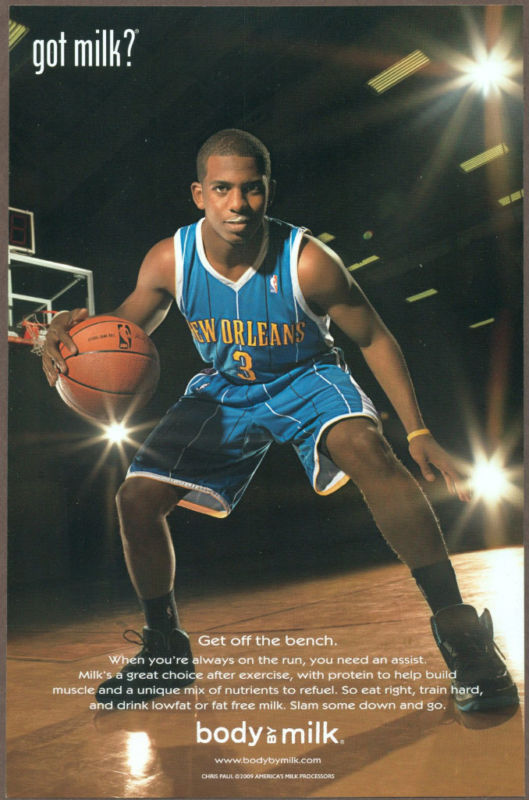 Slogan
Image
Ad Copy
A slogan:
A slogan is a simple or catchy short phrase used to make the product easy to remember
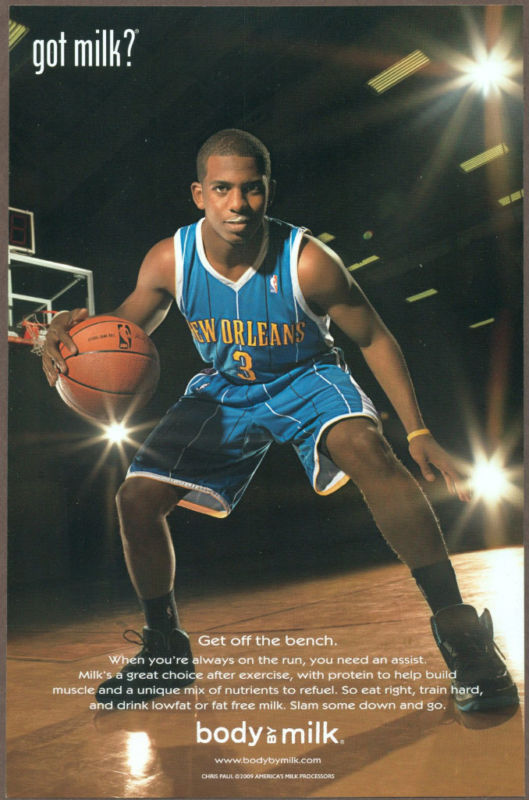 Slogan
Image
Ad Copy
Image:
An image shows someone using and enjoying the product. Often, famous people are used in advertising.
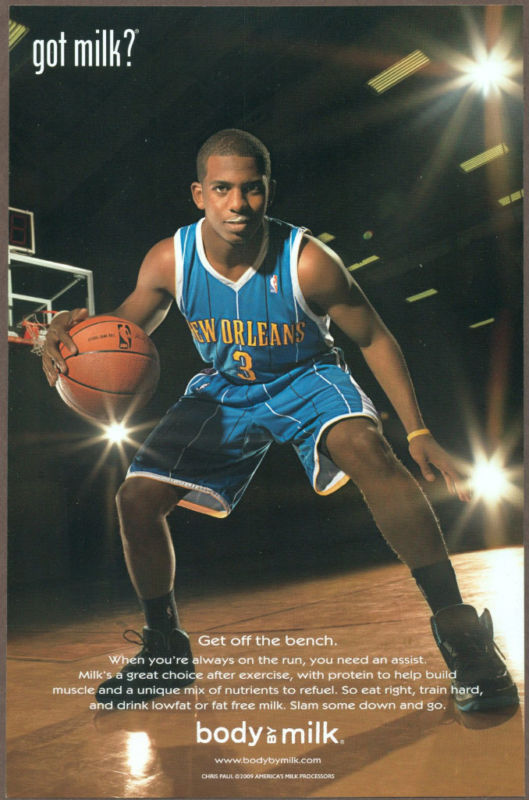 Slogan
Image
Ad Copy
Ad Copy:
This is a sentence or two that convinces readers that the product is great!
Pop Question! What three things are included in an advertisement?
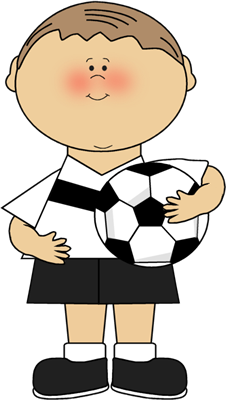 Great work!
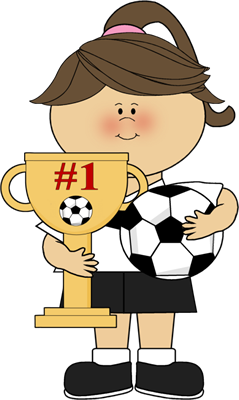 Let’s now practice counting to 100! Watch the following video:
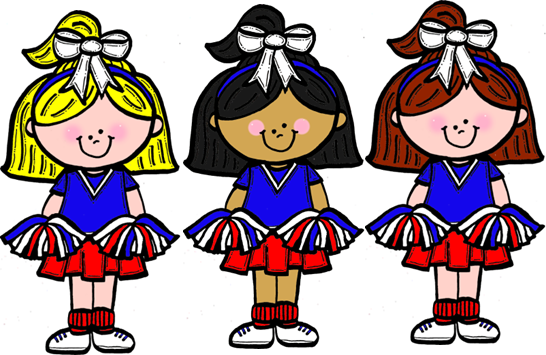 The singer included many stretches while he counted
Why are stretches important before we play a sport?
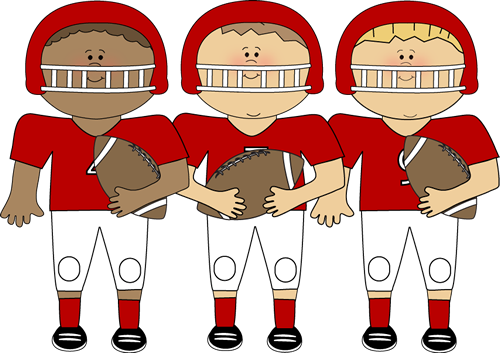 Stretching prepares our bodies before we move them when we play sports
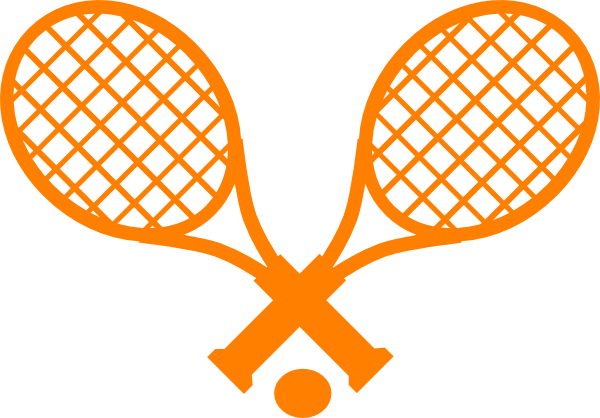 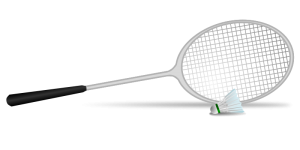 What did we learn today?
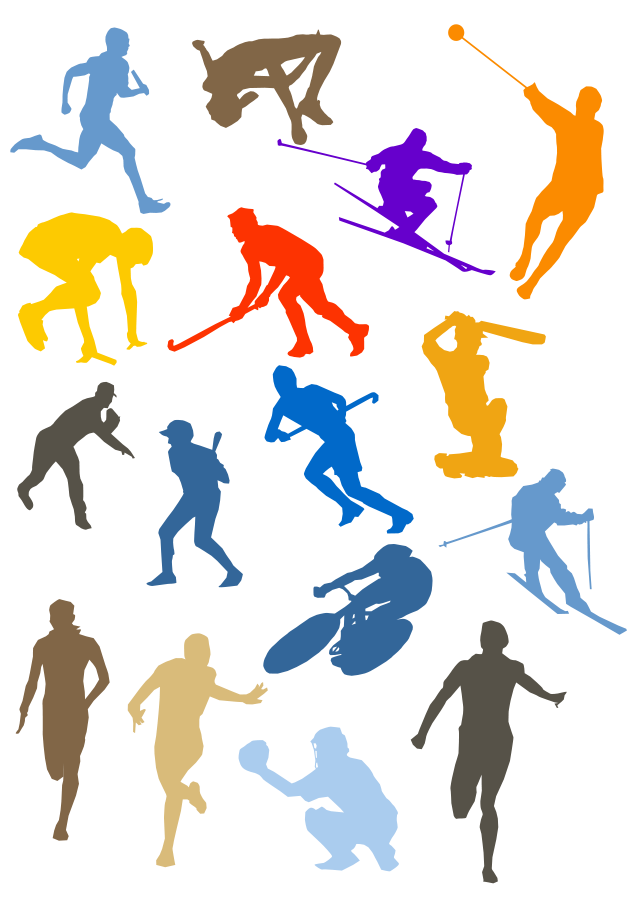 “Ks” words
Components of an advertisement
Counting to 100
Nice work! Let’s look at the homework now
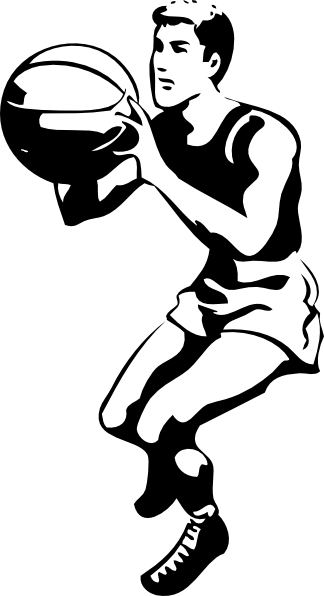 Do you have any questions?
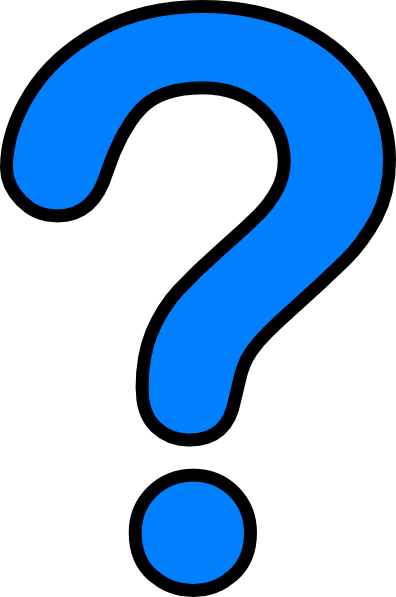